Fabrication of Interlayer Glass for Long Coils
Steve	 Krave
19  August 2015
Method
Current  coils use single length ~12” wide of 2-layer S2 glass with holes cut for pins and holes. 
Laser only cuts 3.70m in one pass
Worked well for LHQ
2 cuts work OK, but alignment by eyeball
Twice as much potential for error (switching programs, warping fabric, more handling of insulation etc…)
2
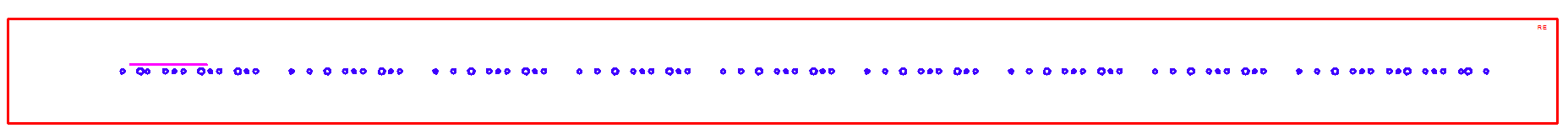 No Slits (Ideal)
1 slit (QXFP1b, LHQ, QXFS)
T Slit, 2 section
Angle slit 1 section (QXFP1)
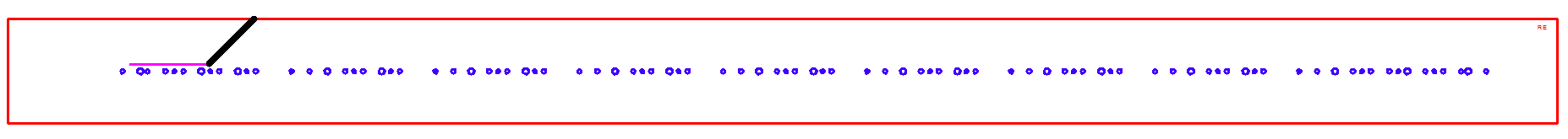 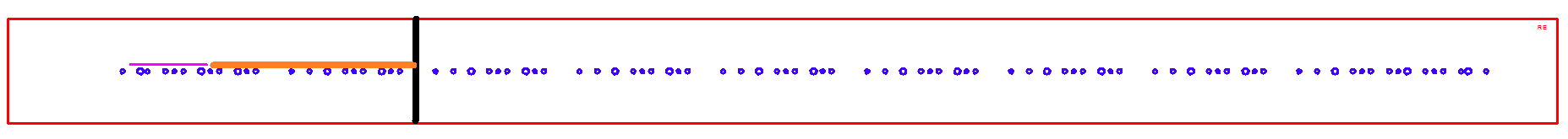 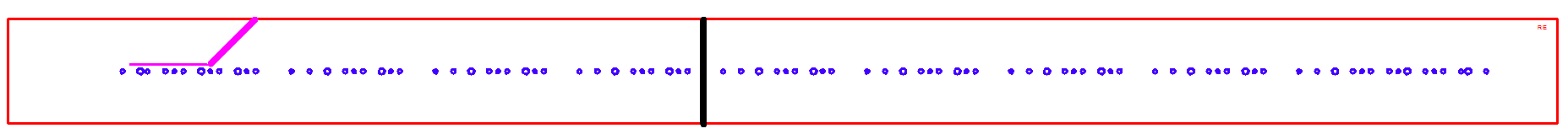 Not to scale
3
Proposal: Fabricate interlayer insulation in 2 pieces
Pros
Cons
Allows more efficient use of glass (3 pieces per width instead of 2)
Allows more consistent product
Less technician dependent
Reduces handling
Easier  to cure (7’ section fits well on 8’ mandrel) 16’ available for longer lengths
Significantly faster
Significantly more efficient
Seam in middle of coil
4
Resources Required
5